Fale-nos da sua experiência de vida com a diabetes
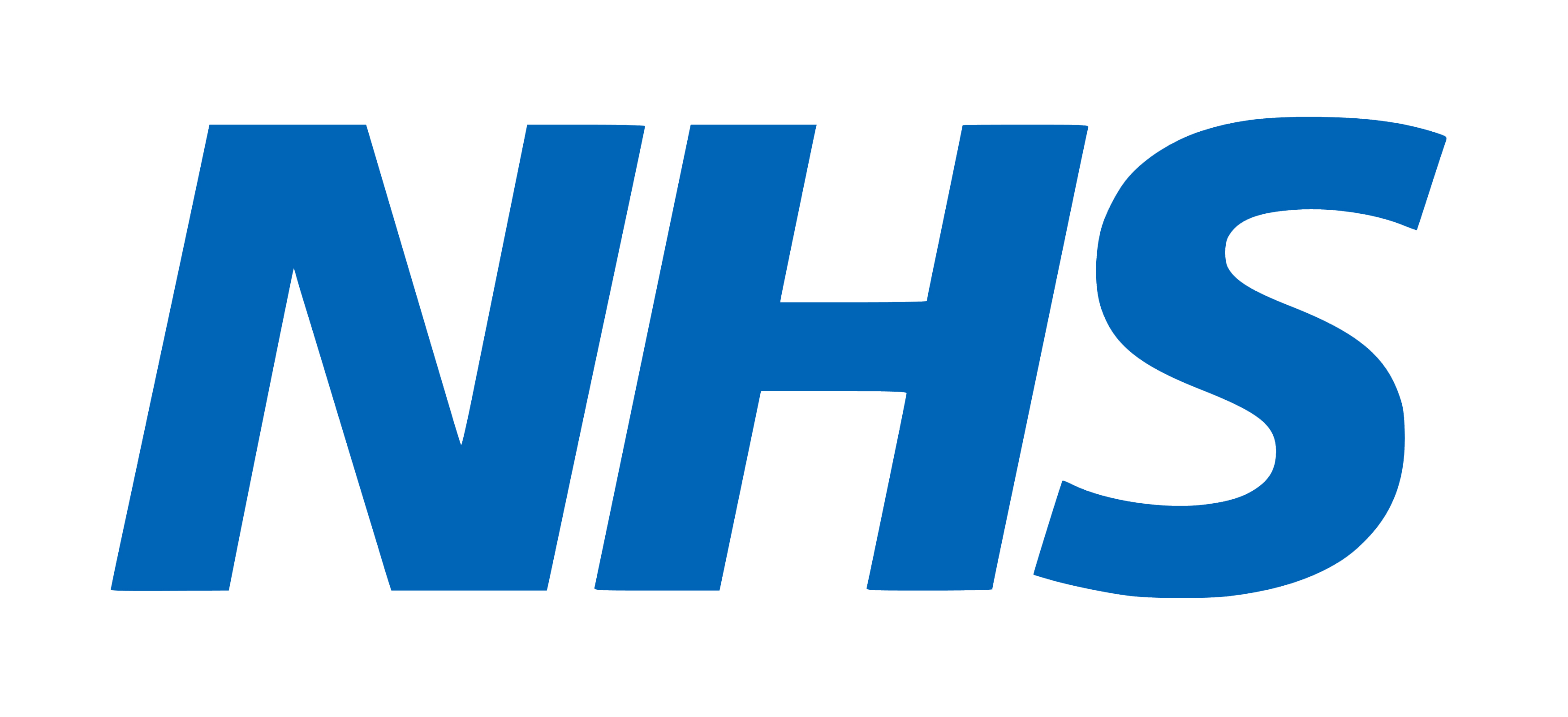 Inquérito Nacional sobre a Experiência da Diabetes 2023
O Serviço Nacional de Saúde (NHS) de Inglaterra está a realizar um inquérito para compreender a experiência dos adultos que vivem com diabetes tipo 1 e tipo 2 diagnosticada há pelo menos 12 meses.
Se for convidado/a, ser-lhe-á enviada uma carta e lembretes por mensagem de texto explicando como participar.
A participação no inquérito é voluntária e todas as respostas são confidenciais.
Se não quiser participar, envie um e-mail para  agem.diabetessurvey@nhs.net ou ligue para 0121 611 0020 até 17 de janeiro de 2024. A linha telefónica está aberta das 8h00 às 18h00, de segunda a sexta-feira. Terá de indicar o seu nome completo, data de nascimento e código postal. 
Para mais informações: www.diabetessurvey.co.uk.
Terá de contactar-nos ainda que tenha uma Opção de Exclusão de Dados Nacional. O Departamento da Saúde e da Assistência Social confirmou que este inquérito está isento. Para mais informações: https://digital.nhs.uk/services/national-data-opt-out/programmes-to-which-the-national-data-opt-out-should-not-be-applied  
O inquérito será realizado pela Ipsos UK em nome do Serviço Nacional de Saúde (NHS) de Inglaterra. Um grupo de supervisão independente, incluindo membros do público, apoiou a utilização de informações confidenciais dos doentes para identificar e convidar as pessoas com diabetes a participar neste inquérito.
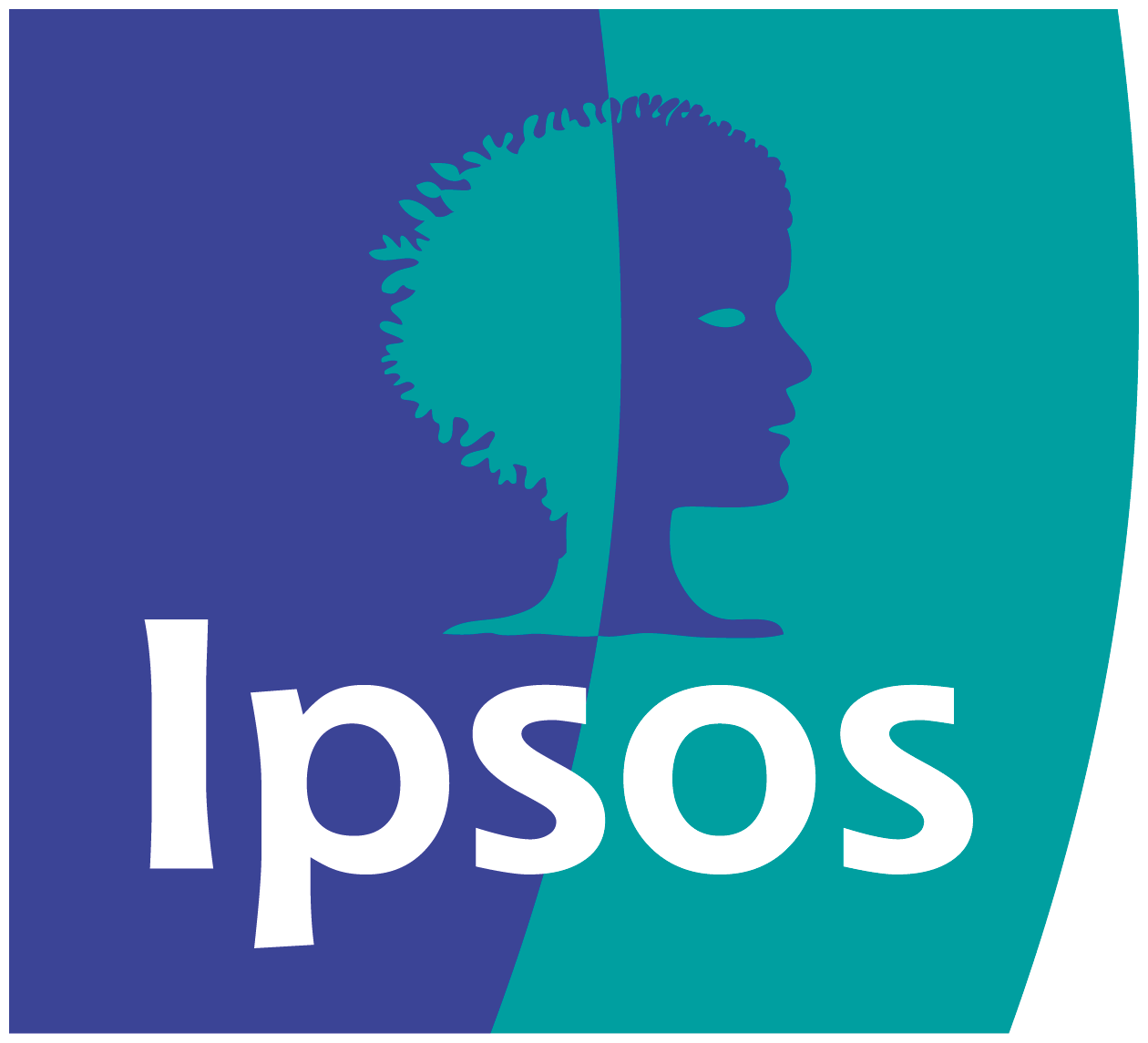